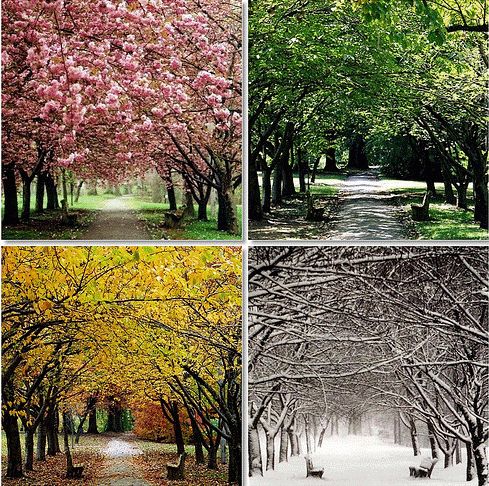 ГОДИШЊА  ДОБА
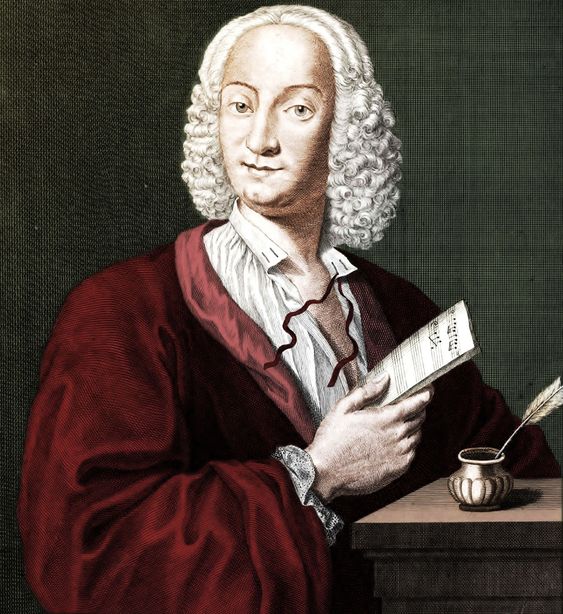 ЗИМААНТОНИО ВИВАЛДИ
O KOMПОЗИТОРУ
АНТОНИО ВИВАЛДИ 
Вивалди је веома рано научио свирати виолину.
Као дјечак јe са оцем свирао у цркви.
Много је стварао, а нама су најпознатија његова  „Четири годишња доба“, 
концерти у којима је Вивалди звуком дочарао доживљај и изглед природе.
Венеција
КОНЦЕРТ је музичко дјело које се изводи уживо пред  публиком.
СОЛИСТА
ОРКЕСТАР
ПАЖЉИВО СЛУШАЈ КОМПОЗИЦИЈУ и       одговори на питања!
1. Који инструмент чујеш у овој композицији?

     
 2.  Да ли се у композицији чују гласови (вокали)?
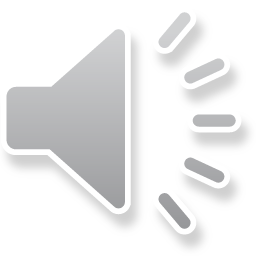 1.У овој композицији чујемо ВИОЛИНУ.
    Виолина је гудачки инструмент.
Композицију изводи виолина у пратњи оркестра.

2.У овој композицији чујемо само инструменте (нема вокала-гласова).
Када композицију изводе само инструменти то је   ИНСТРУМЕНТАЛНА МУЗИКА.
Гудачки инструменти    виолина, виола, виолончело, контрабас
ЗаДАТАК ЗА САМОСТАЛАН РАД:

ПРИЛИКОМ ДРУГОГ СЛУШАЊА ПОКУШАЈ ДА ЗАМИСЛИШ ЗИМСКЕ СЛИКЕ,      ШТА НАМ ЈЕ ВИВАЛДИ ДОЧАРАО музиком ? 
Нацртај то у свеску или кајданку !
Допуни реченице у уџбенику НА  21. странИ
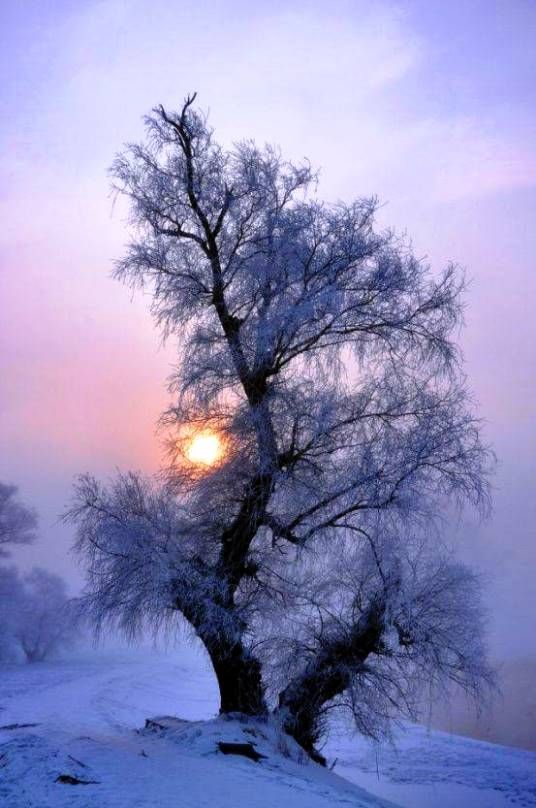 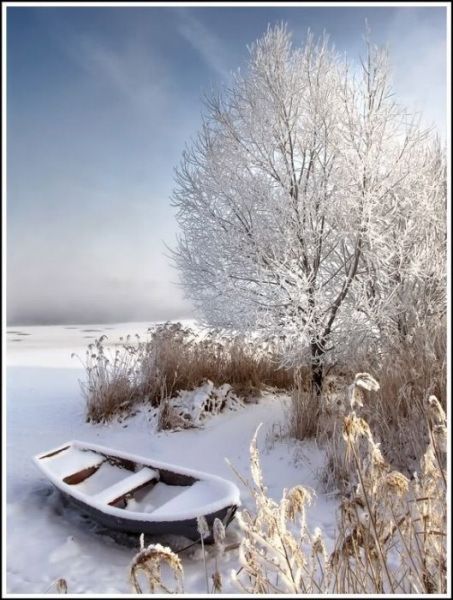 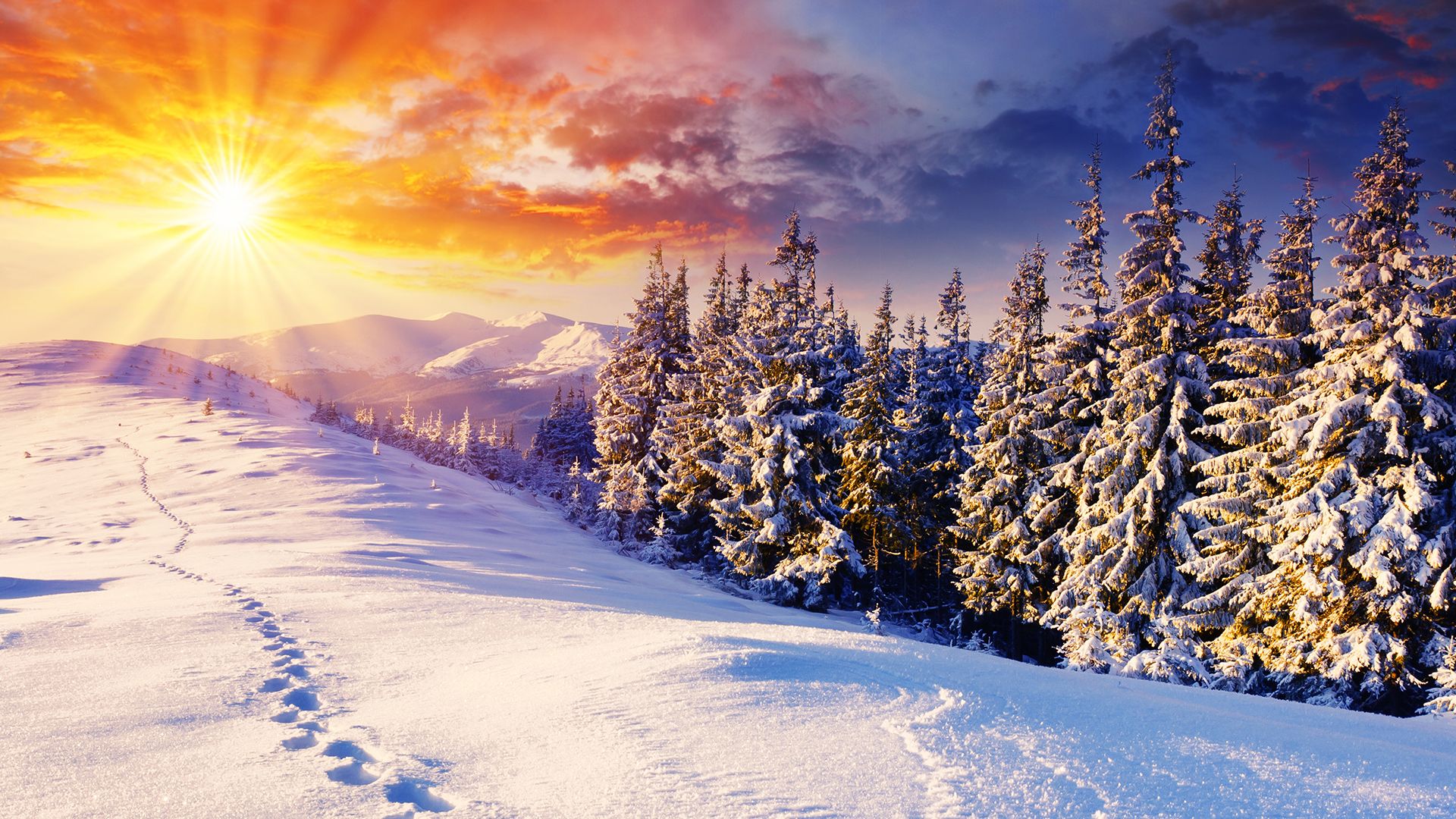 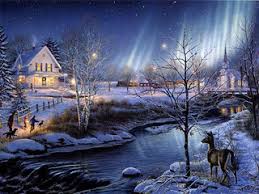